BYOD 101: How to maximize ed-tech dollars with hardware & services
Presented by Ryan Gritz, 
National Account Manager, Best Buy Education
BYOD
+
-
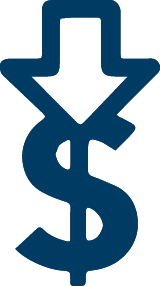 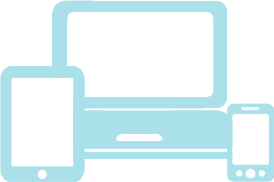 Increased timeand resources spent supporting broad devices
Lower district implementation cost
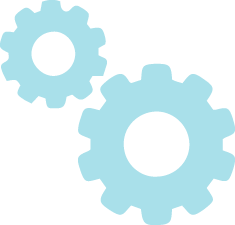 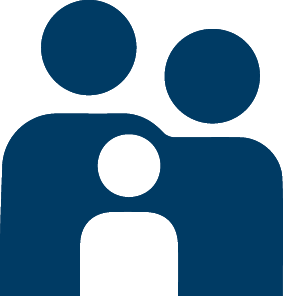 Device choices for families
Curriculum design restrictions
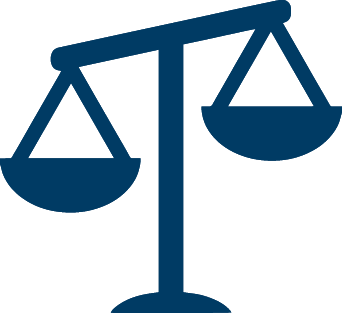 Mitigated district liability
Challenging for teachers to teach to the numerous devices
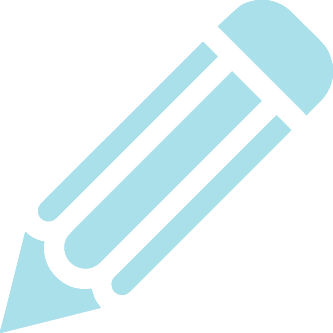 1:1
+
-
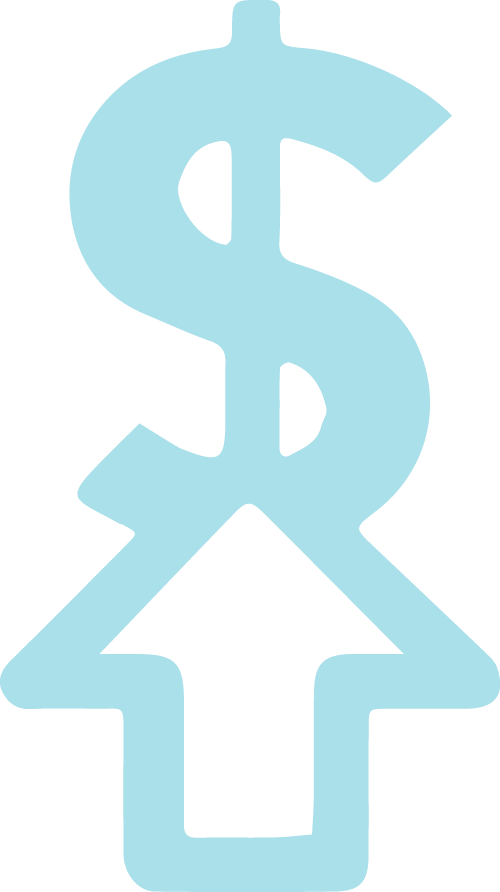 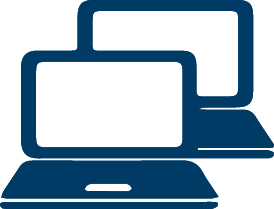 Sustainability concerns
Device consistency
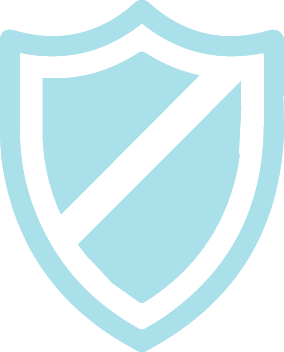 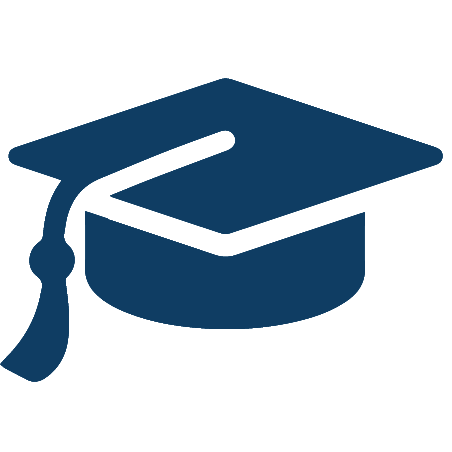 District liability for security and management
Easier curriculum design
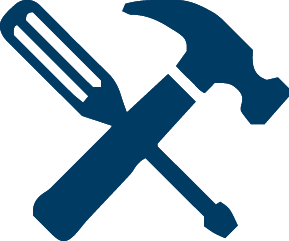 Students unable to choose a device that best meets their learning needs
Reduced IT support and resources
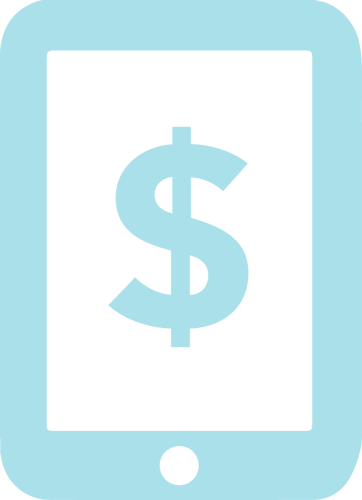 Dual-Funded by Best Buy Education
1:1
BYOD
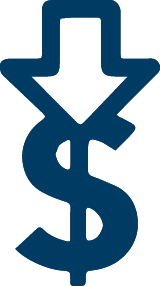 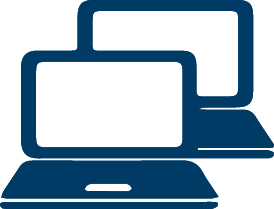 Lower district cost
Device consistency
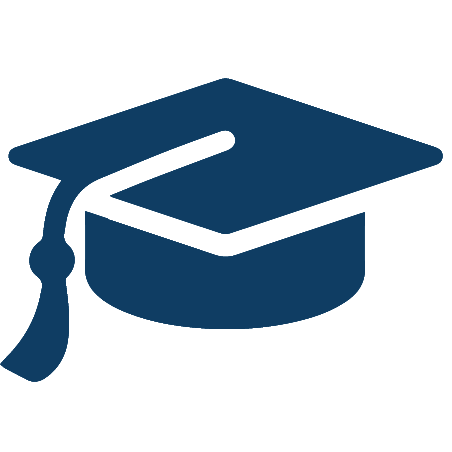 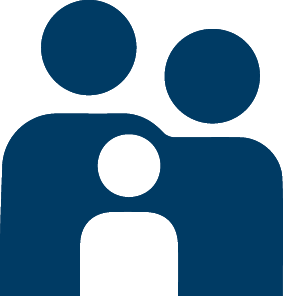 Easier curriculum design
Device choices for families
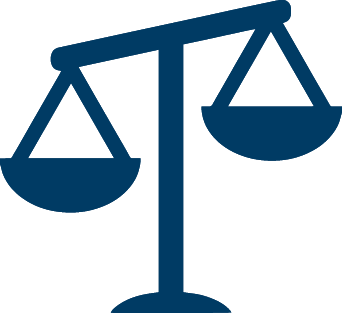 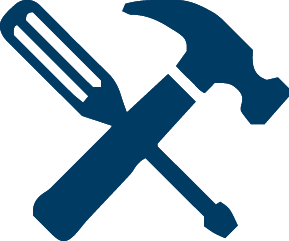 Mitigated district liability
Lower IT time and cost investment
District Financial Comparison
1:1
Dual-Funded
1000 Students/Devices
1000 Students/Devices
Device Cost $250
Warranty Cost $75
Tech fee $150
Total Spend: $325,000
Total Spend: $150,000
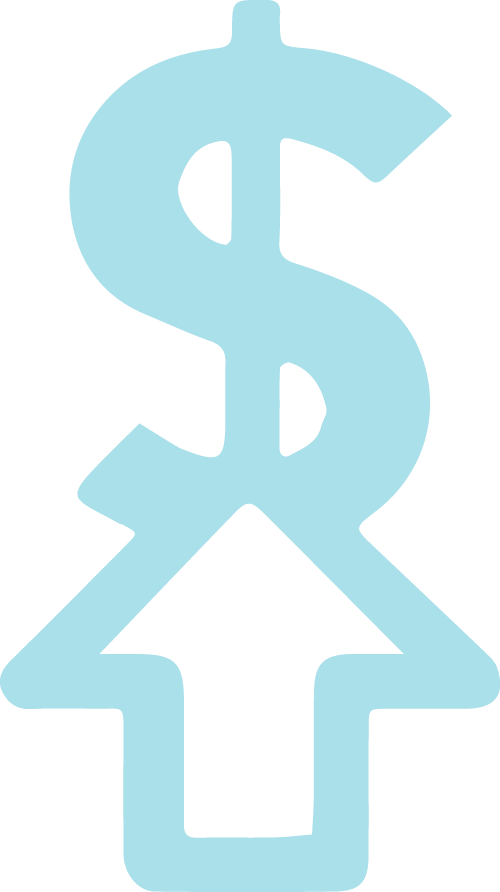 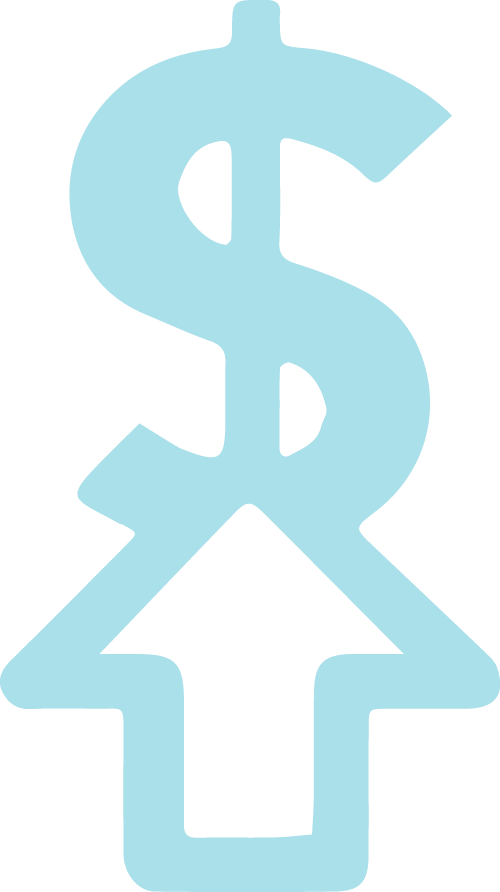 Cost Savings: $175,000
What Could You Do With Your Savings?
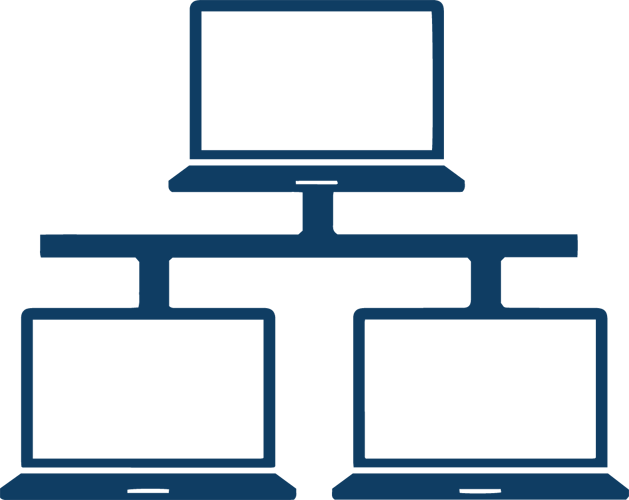 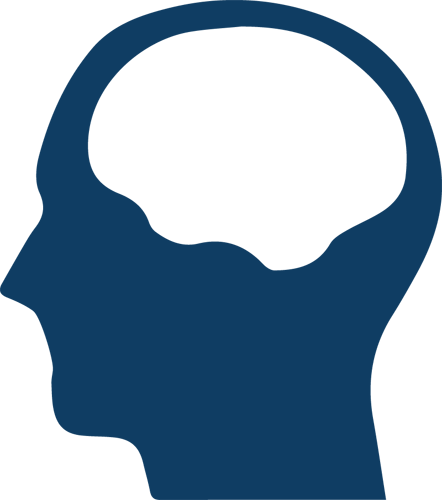 Professional Development
Infrastructure
Cost Savings
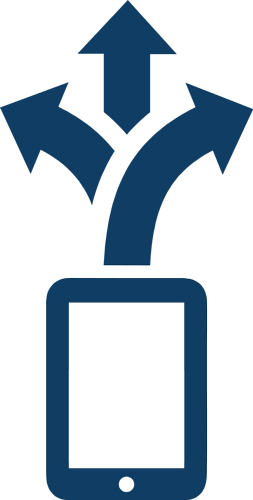 Accelerate Device Deployment
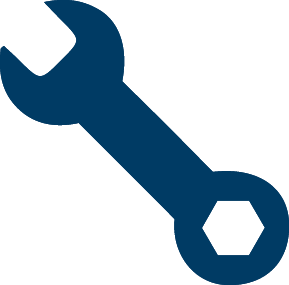 Services
How Dual-Funded BYOD Works
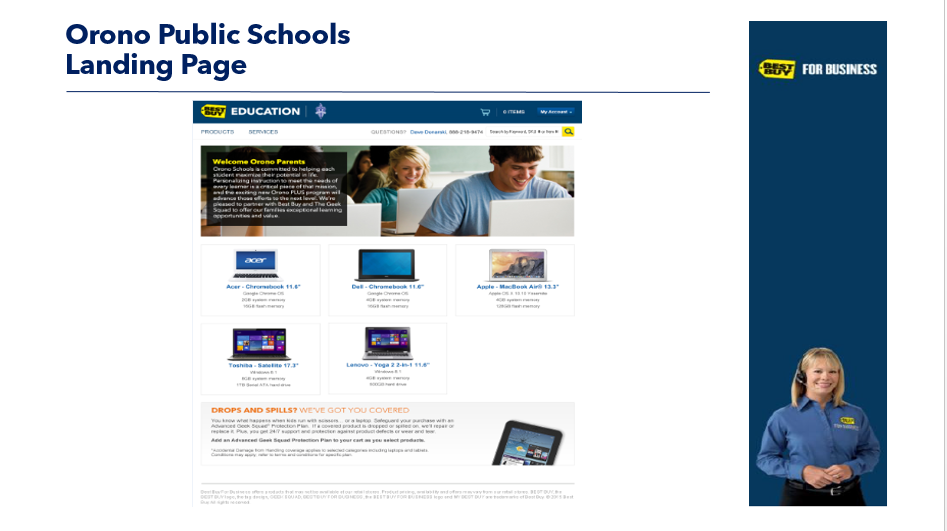 Edina Public Schools Video
Single-Source Device Provider
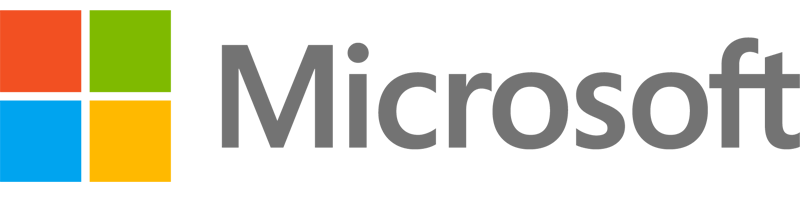 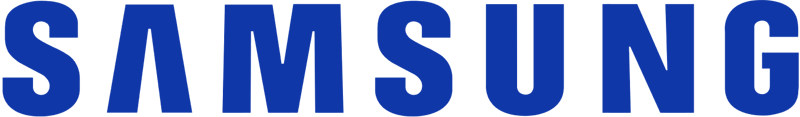 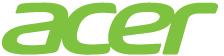 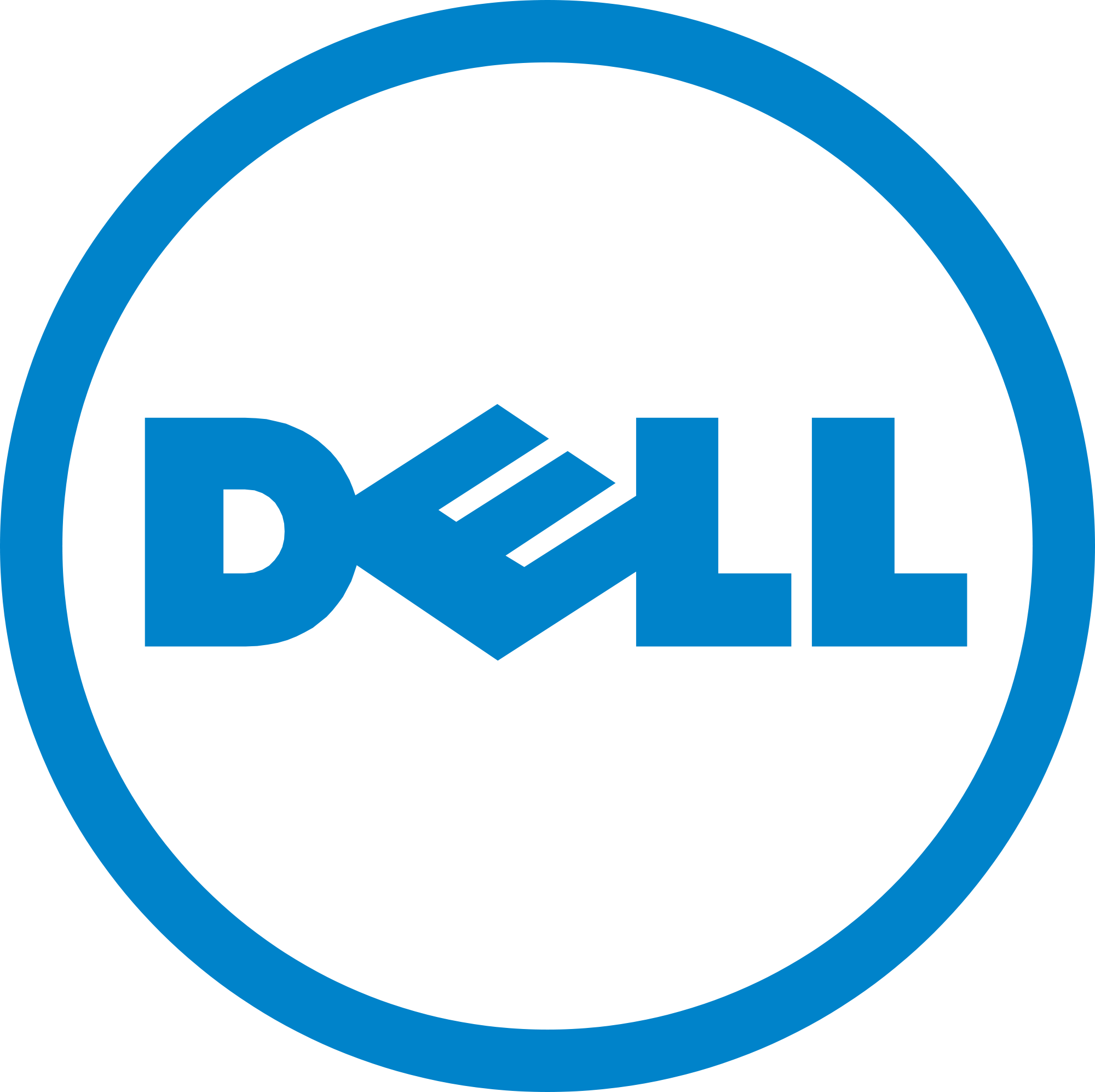 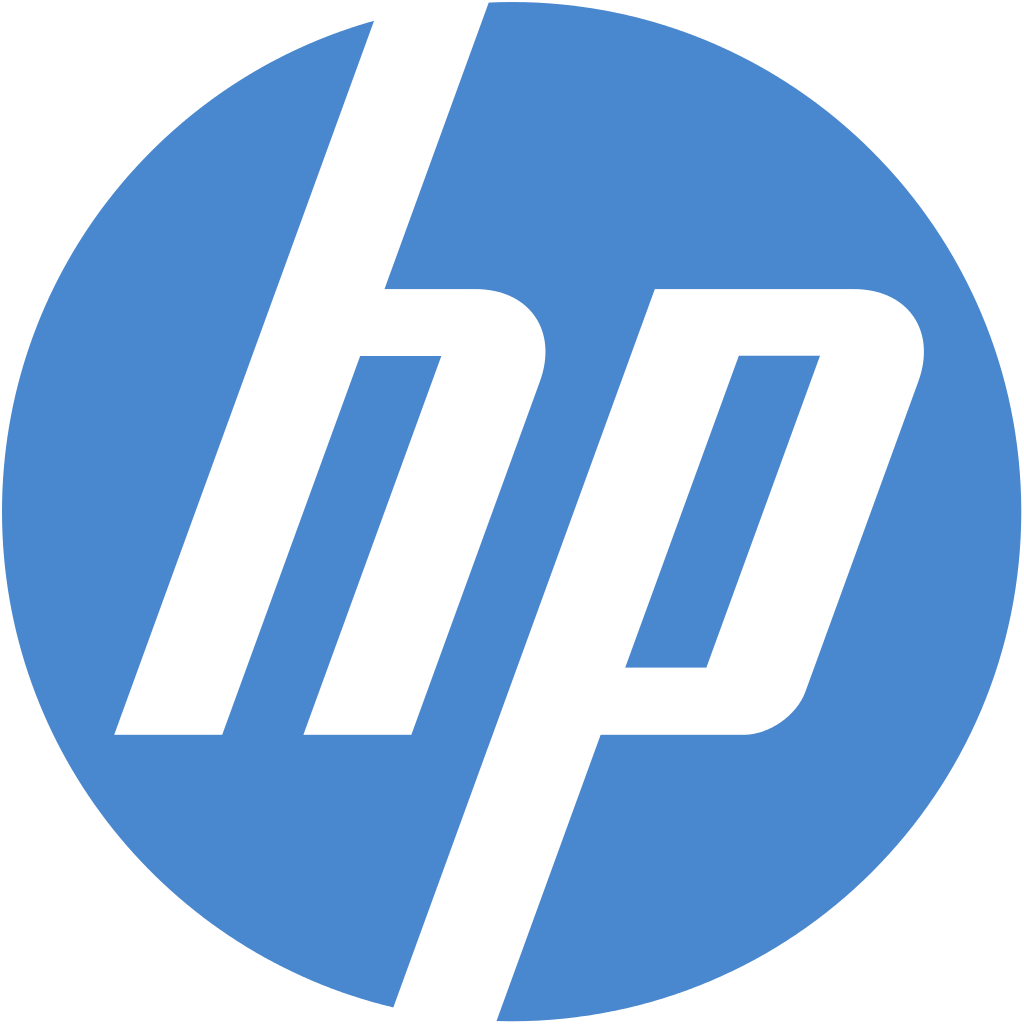 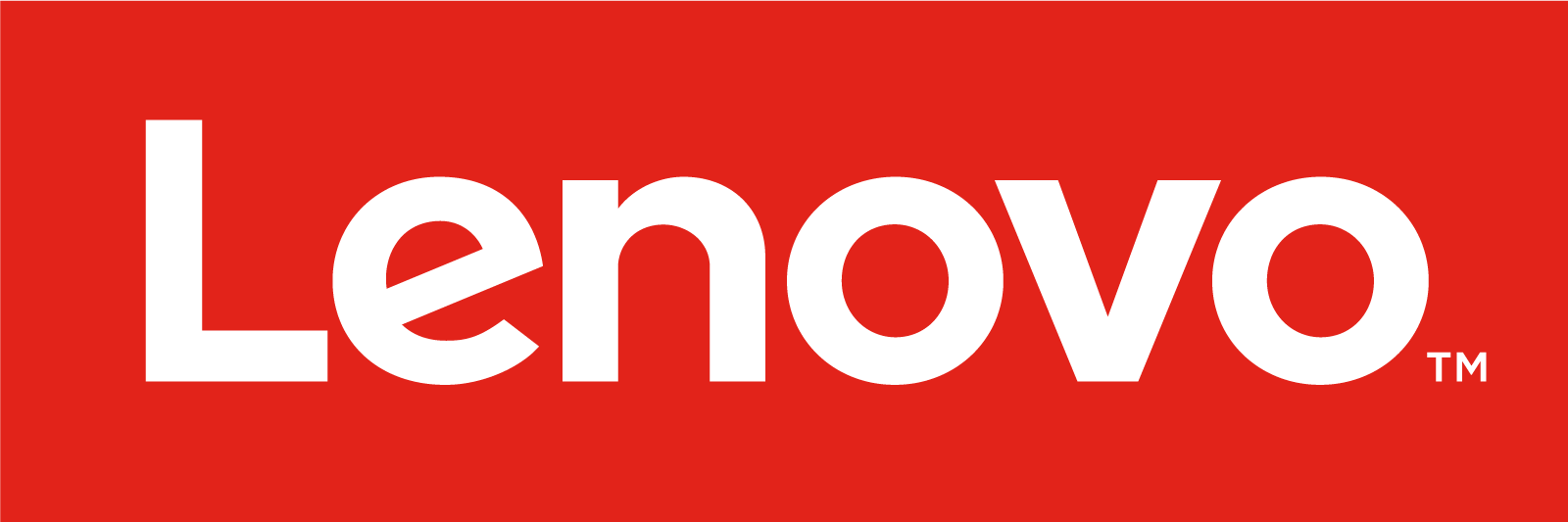 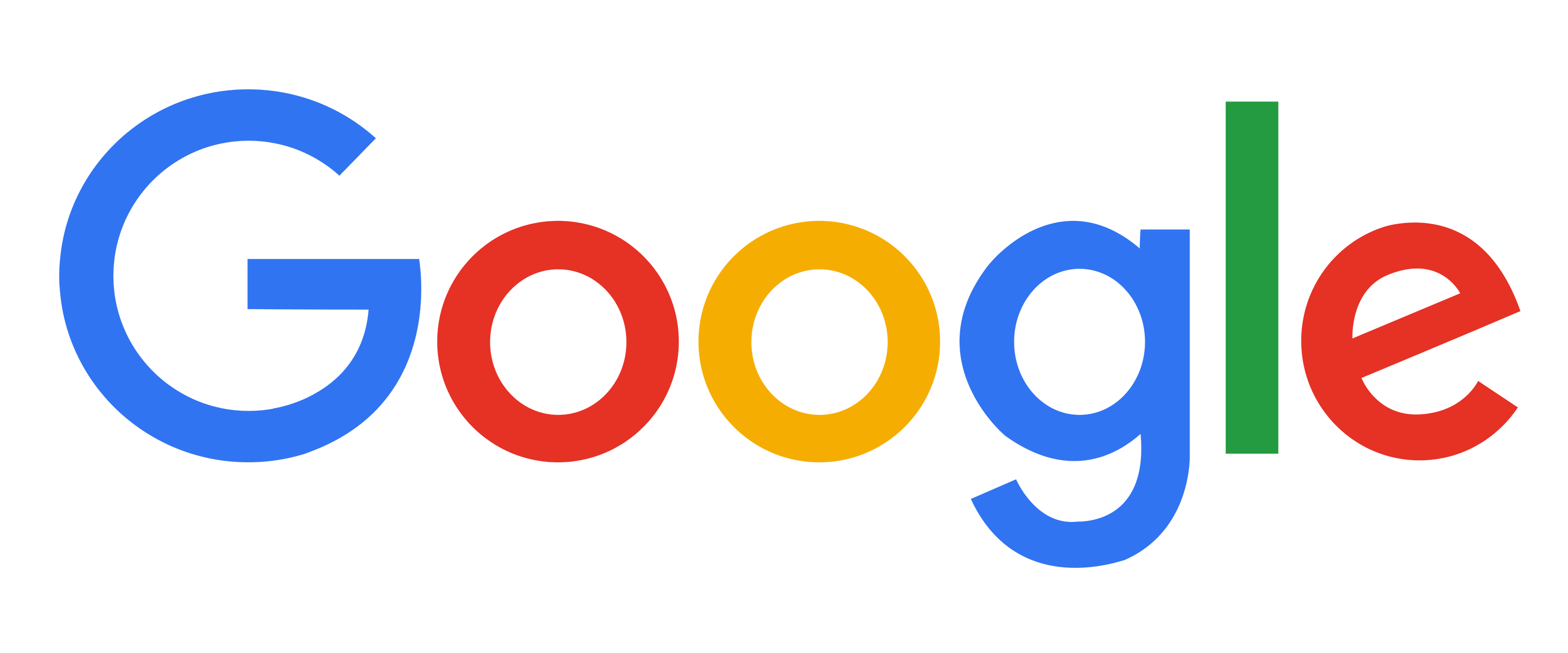 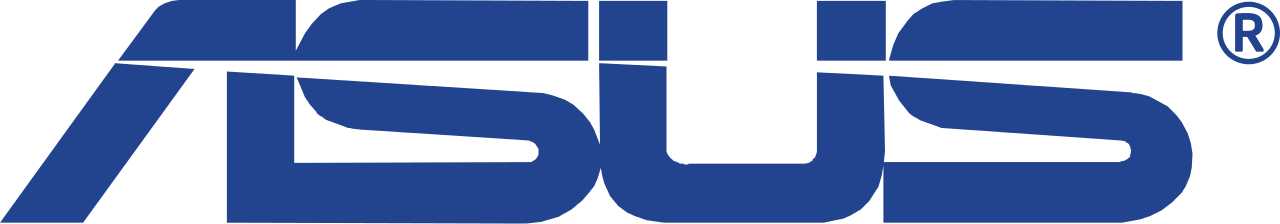 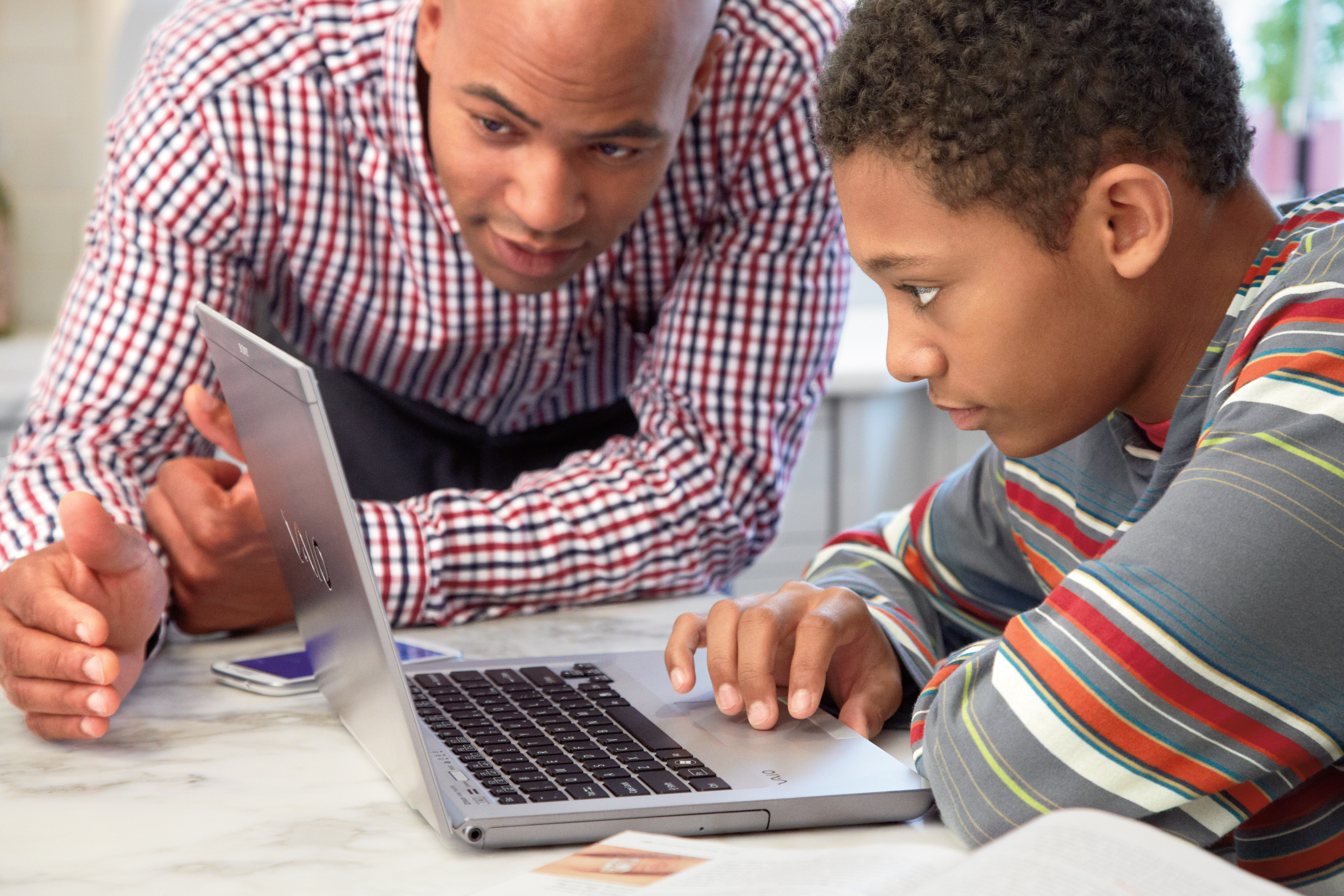 Student and Family Benefits
Student and Family Benefits
[Speaker Notes: Retail pick up, customized order experience, dedicated website portal, etc.]
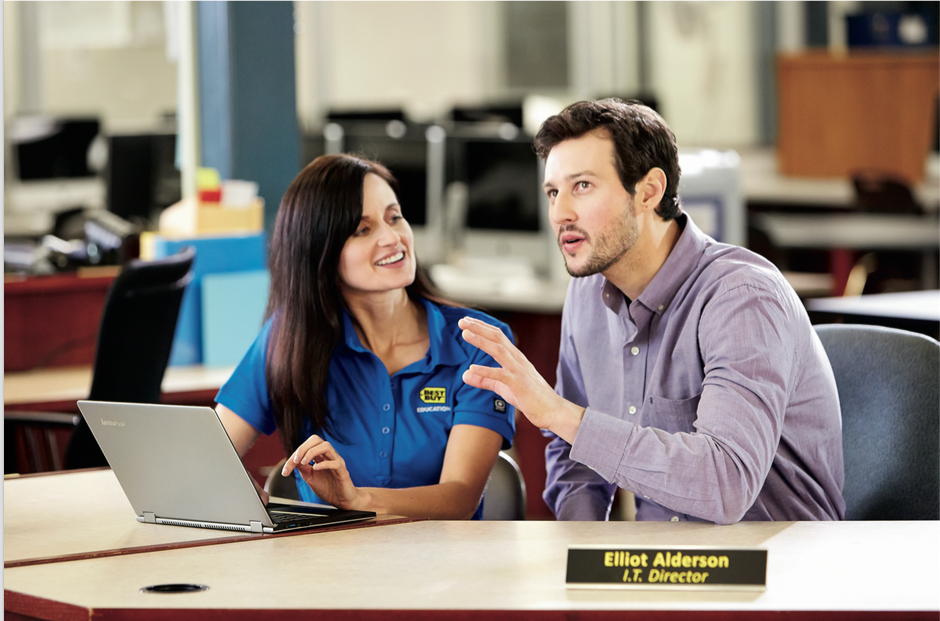 Why Best Buy Education
Let’s stay in touch:
Ryan Gritz
National Account Manager, Best Buy Education
612-669-3098
Ryan.gritz@bestbuy.com 
BestBuy.com/Education
twitter.com/BestBuyEdu
Thank you for your time!